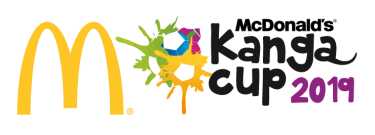 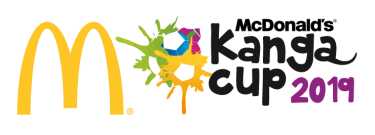 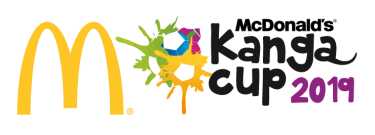 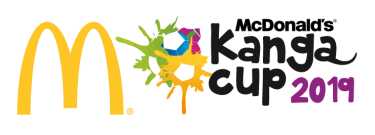 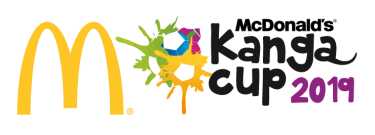 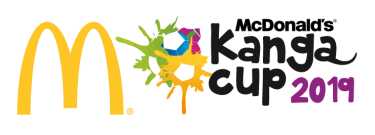 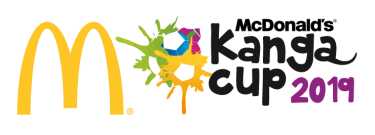 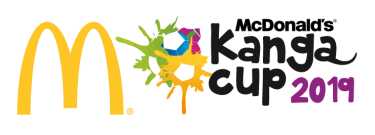 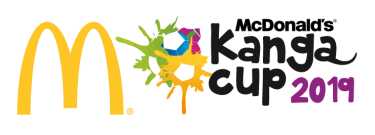 July 7-12th, 2019
July 7-12th, 2019
July 7-12th, 2019
July 7-12th, 2019
July 7-12th, 2019
July 7-12th, 2019
July 7-12th, 2019
July 7-12th, 2019
July 7-12th, 2019
COMPETITION

NAME

             DOB                  FFA#

TEAM
COMPETITION

NAME

             DOB                  FFA#

TEAM
COMPETITION

NAME

             DOB                  FFA#

TEAM
COMPETITION

NAME

             DOB                  FFA#

TEAM
COMPETITION

NAME

             DOB                  FFA#

TEAM
COMPETITION

NAME

             DOB                  FFA#

TEAM
COMPETITION

NAME

             DOB                  FFA#

TEAM
COMPETITION

NAME

             DOB                  FFA#

TEAM
COMPETITION

NAME

             DOB                  FFA#

TEAM
Place photo here
Place photo here
Place photo here
Place photo here
Place photo here
Place photo here
Place photo here
Place photo here
Place photo here